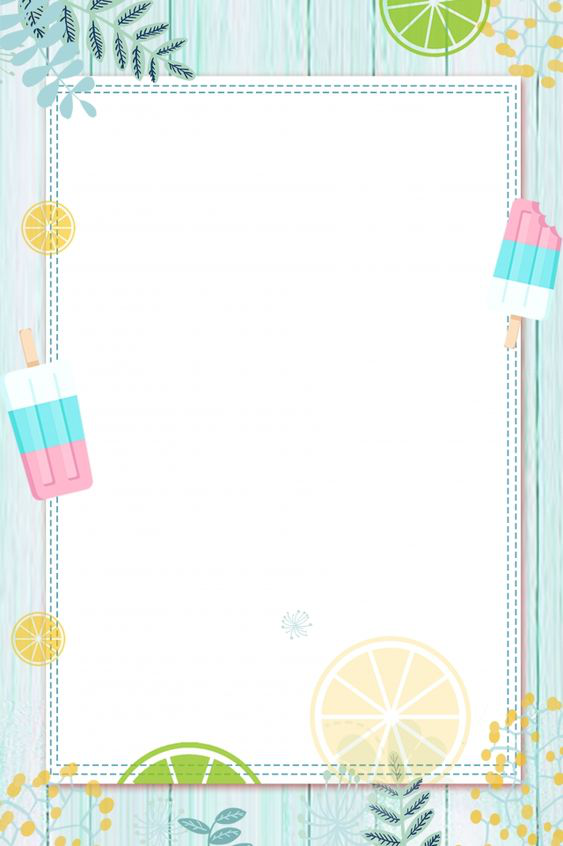 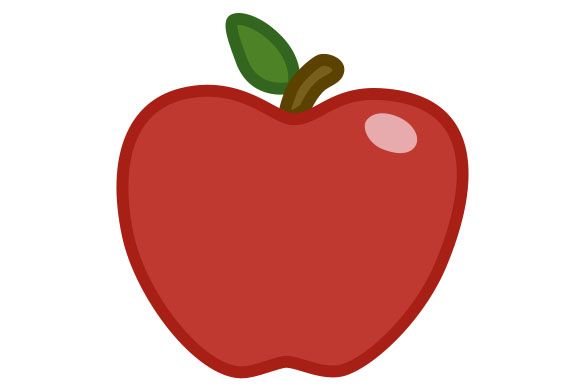 seû
choù xuø
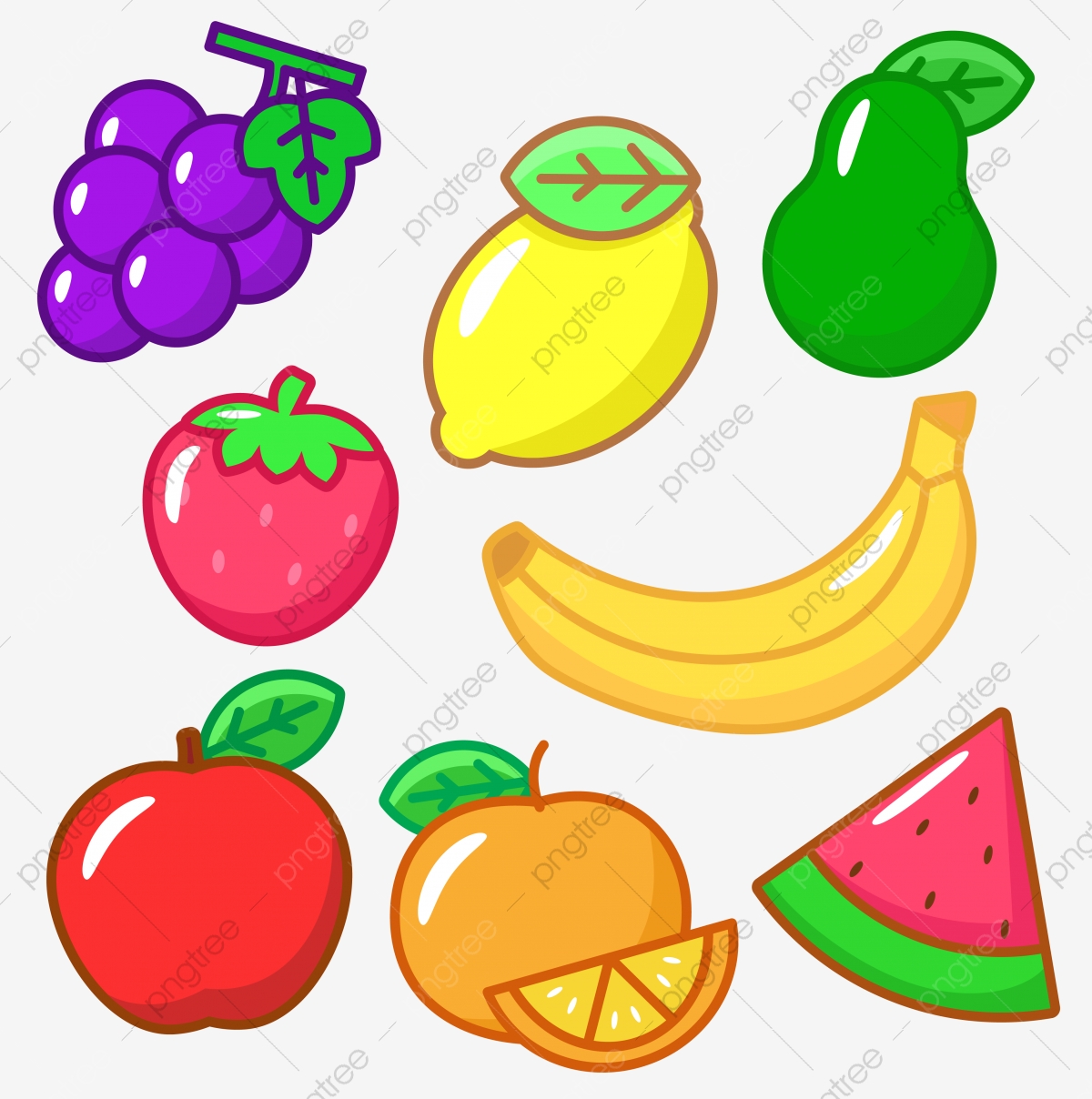 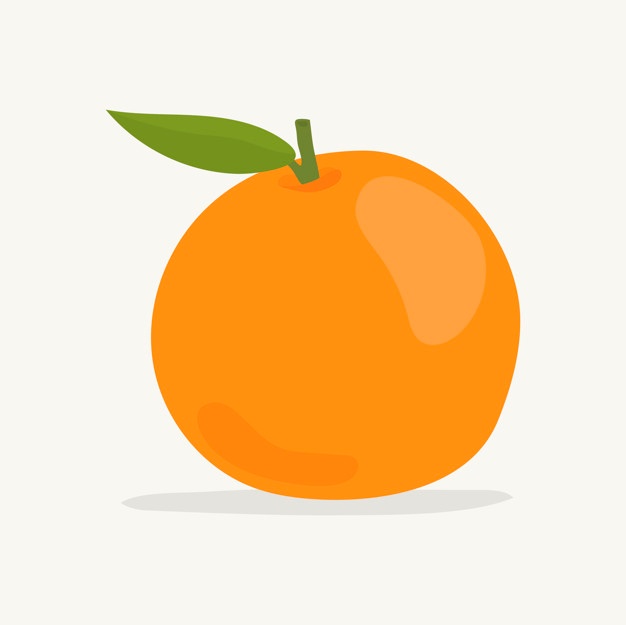 su su
xoâ nhöïa
[Speaker Notes: Kieåm tra baøi cuõ]
Ba ñöa caû nhaø ñi sôû thuù.
	Sôû thuù coù coø, ruøa, khæ, thoû, ngöïa, sö töû, haø maõ,...
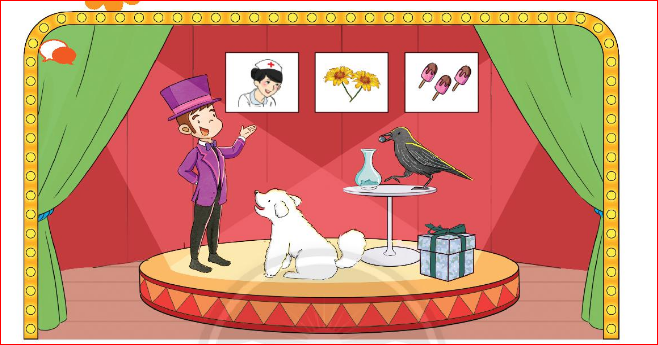 [Speaker Notes: tranh chủ đề – Hs nói tiếng chứa âm chữ cần học– gv ghi tiếng chứa âm chữ cần học]
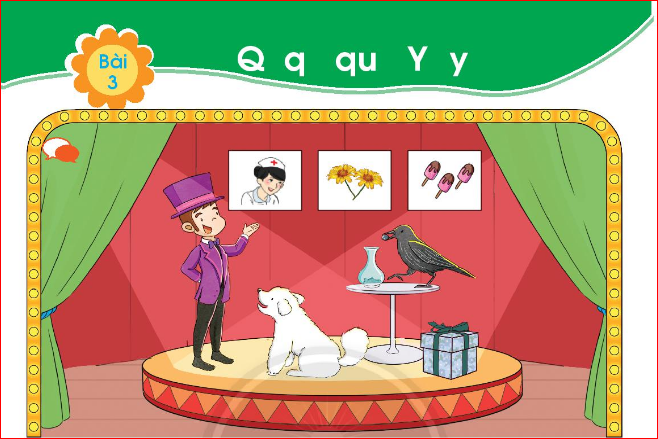 [Speaker Notes: Gioi thiêu bai moi]
qu
Y
q
Q
y
[Speaker Notes: Doc va so sanh]
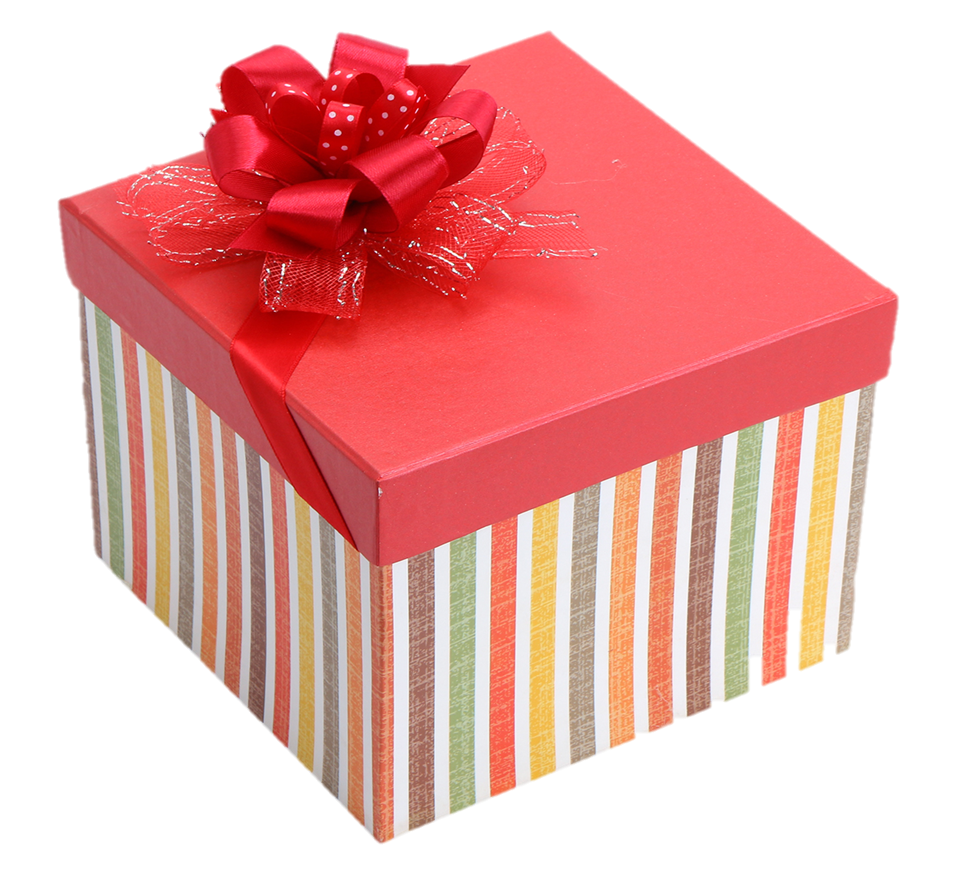 qu
qu
a
quaø
qu
quaø
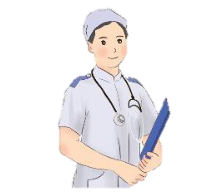 y
y
y
y só
y
qu
qu
a
y
y
qu
quaø
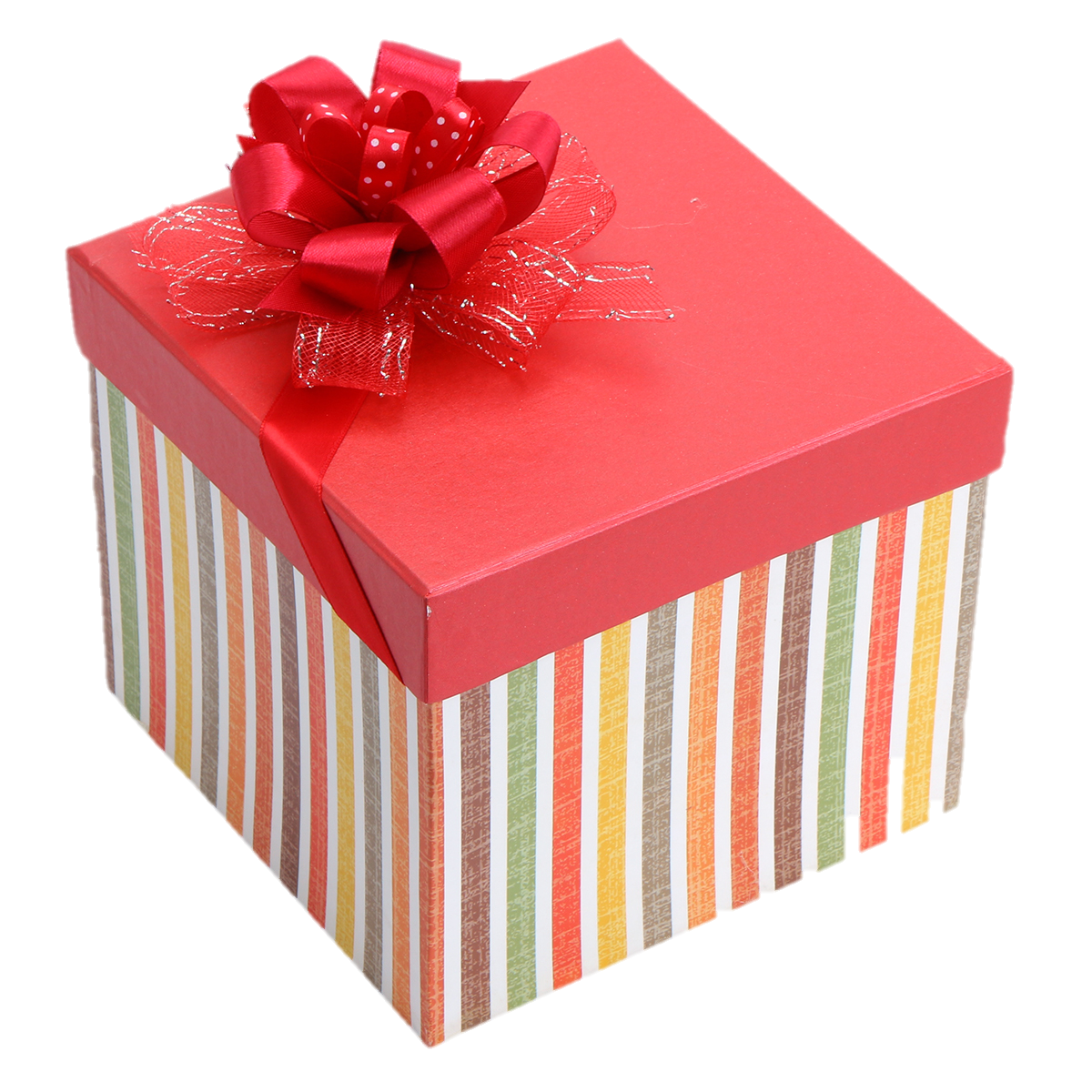 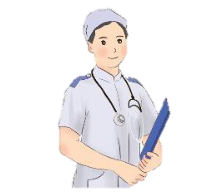 y só
quaø
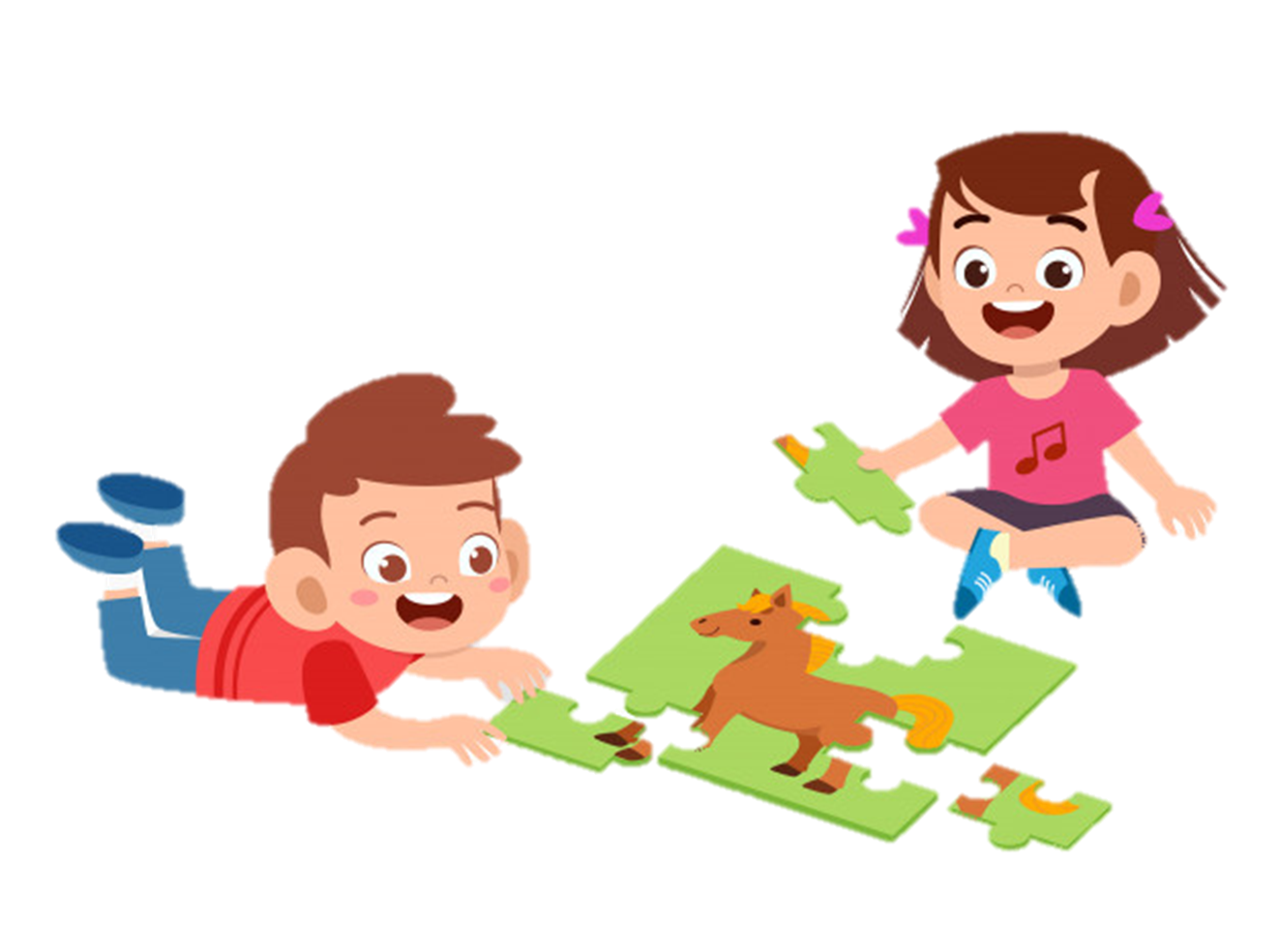 [Speaker Notes: Ghép chữ  bé – bế]
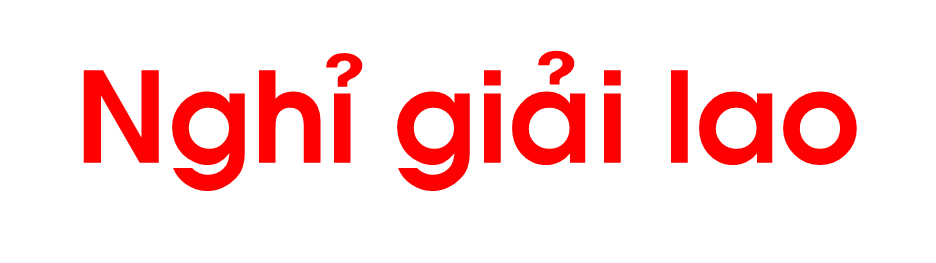 [Speaker Notes: Hướng dẫn hs viết bảng con e,  ê, số 9]
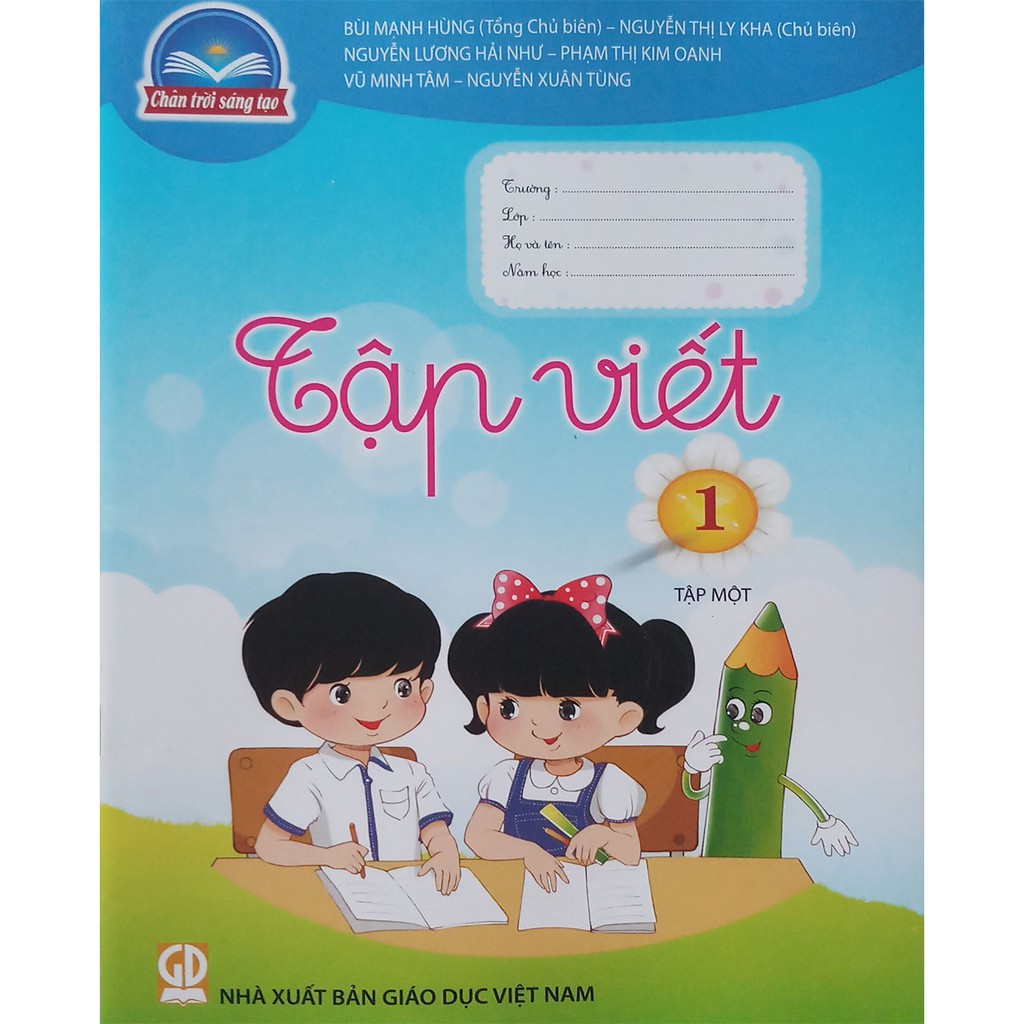 qu
quà
y
y sĩ
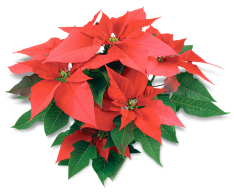 [Speaker Notes: Viết vở]
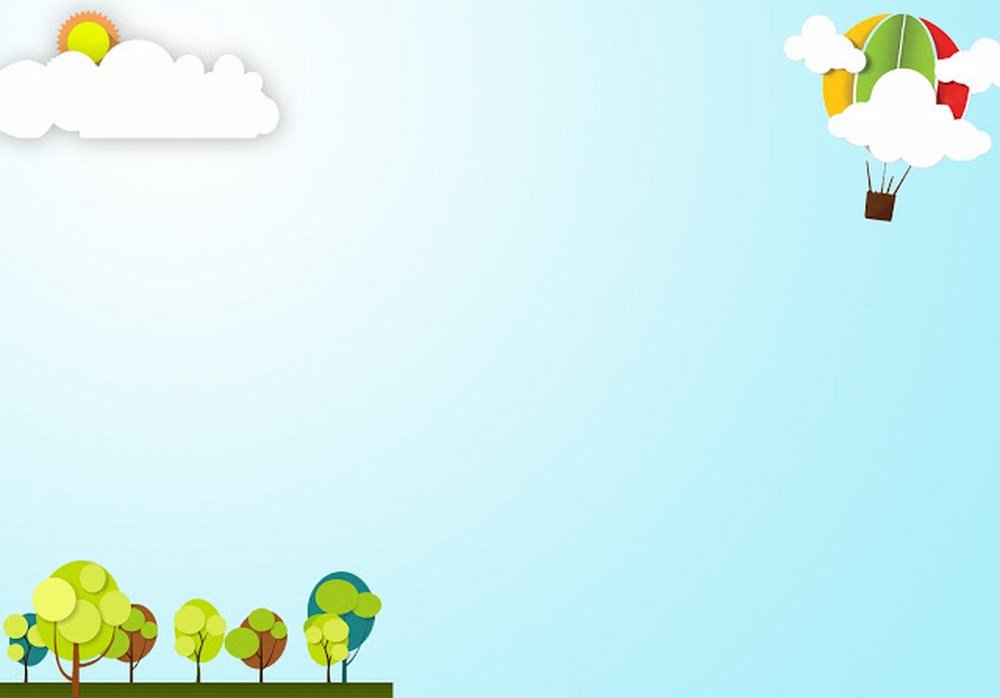 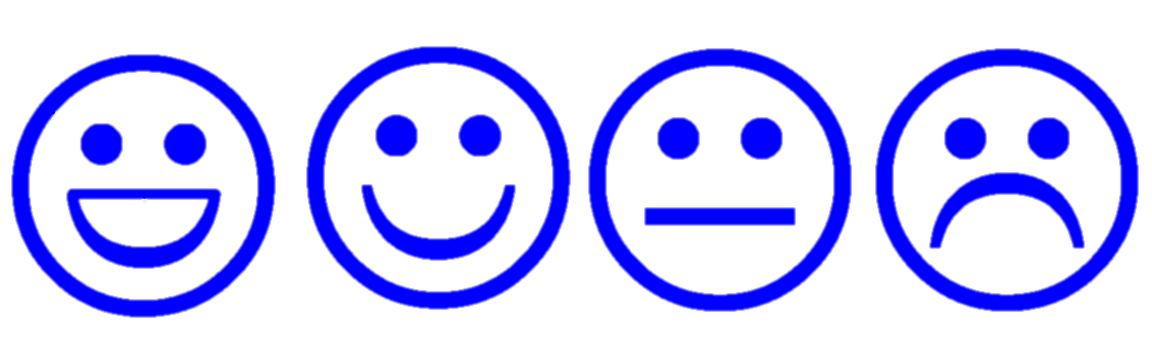 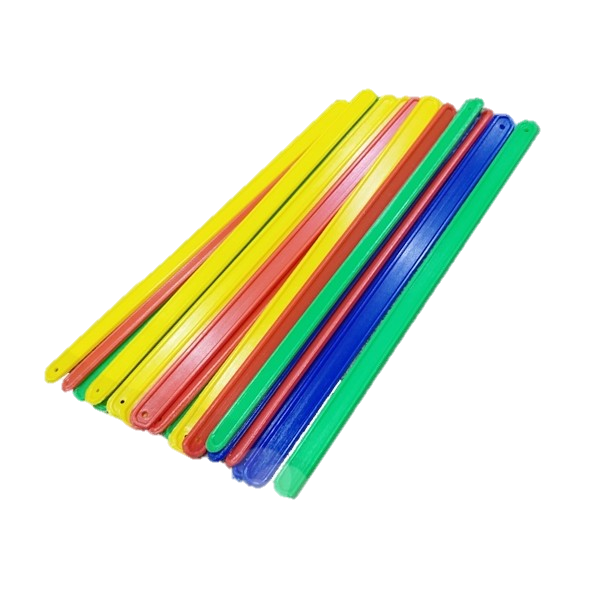 que
[Speaker Notes: Đánh vần, đọc trơn các từ]
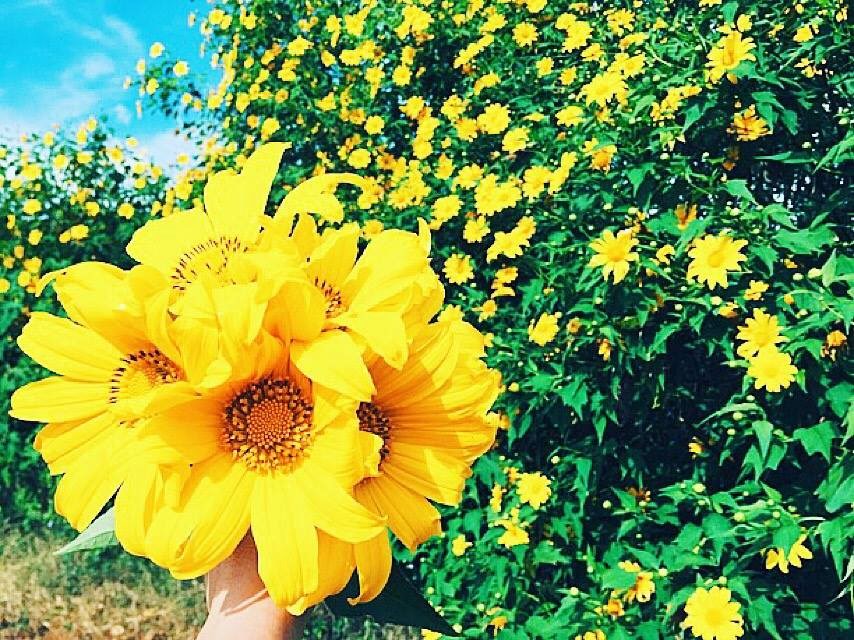 daõ quyø
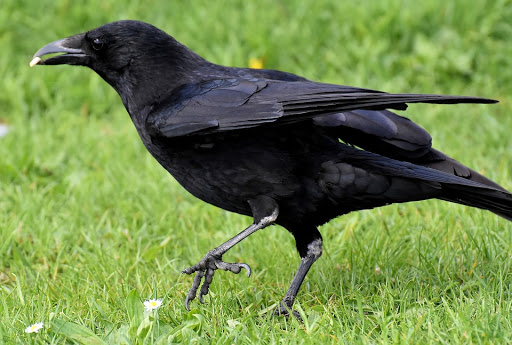 quaï
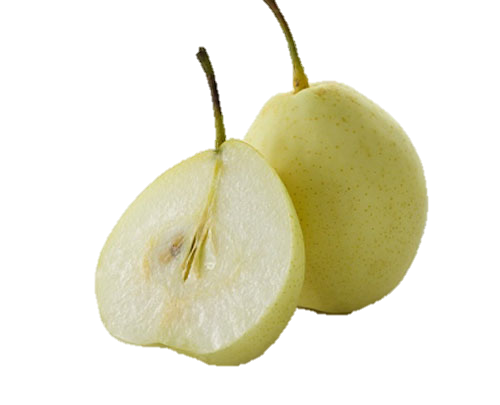 quaû leâ
[Speaker Notes: Hs chọn từ đọc và nói câu có từ mở rộng]
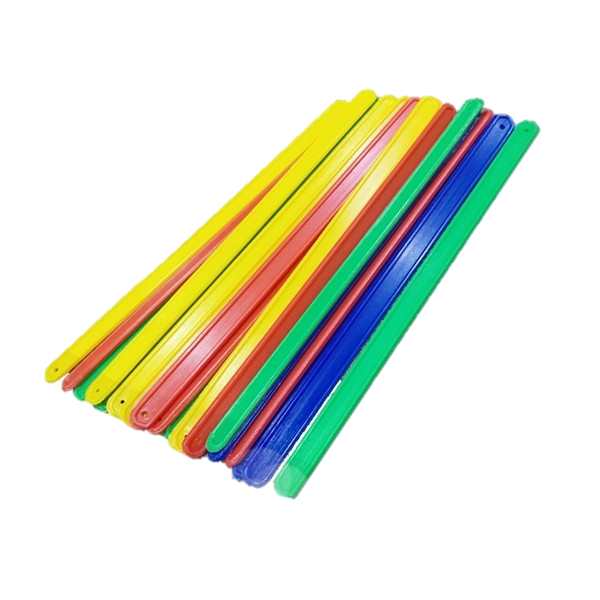 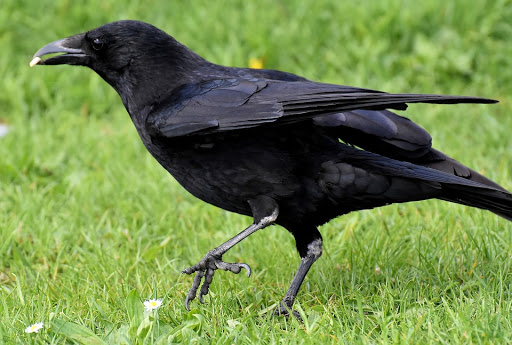 quaï
que
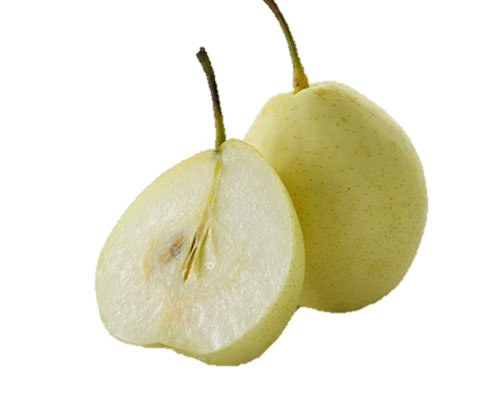 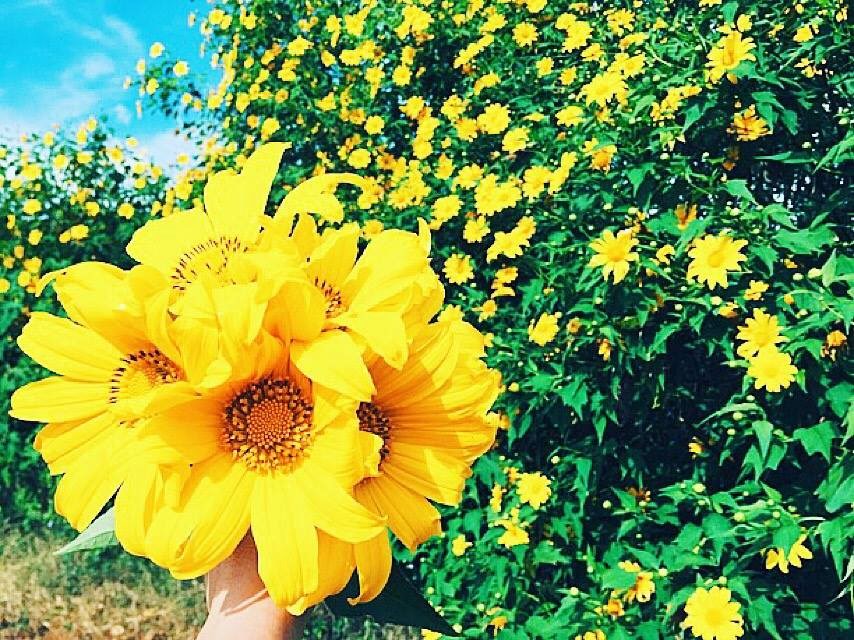 daõ quyø
leâ
Tìm nhöõng tieáng coù chöùa aâm q, qu, y.
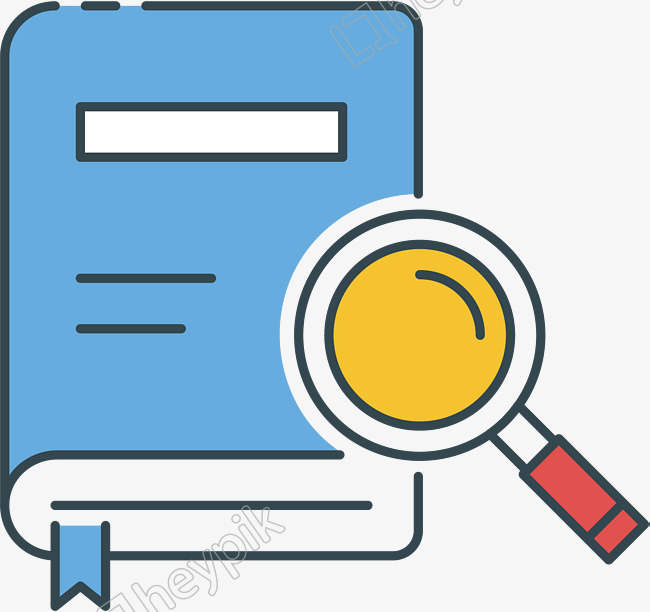 qu
Beù ruû chò qua choã coù sö töû.
Chò nhoû nheï:
   -ÖØ. Beù chuù yù nheù. Sö töû laø thuù döõ ñoù.
yù
[Speaker Notes: Gv đọc mẫu
Hs tìm từ chứa âm chữ e, ê
Hs đanh vần từ khó và đọc thanh tiếng câu ứng dụng.]
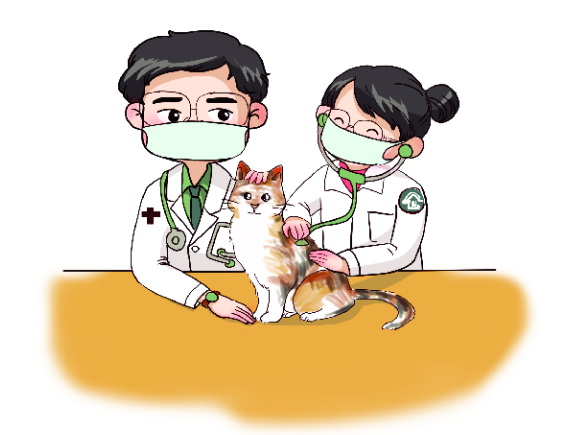 Củng cố